SLUŽBY PODPORY ZAMĚSTNANOSTI
NEPOSKYTUJÍ INDIVIDUÁLNÍ PŘÍSTUP
SLUŽBY PODPORY ZAMĚSTNANOSTI
K ČEMU SLOUŽÍ?
K pomoci nezaměstnaným hledat vhodnou práci, mj.             i změnou pracovního oboru.
KDO JE POSKYTUJE?
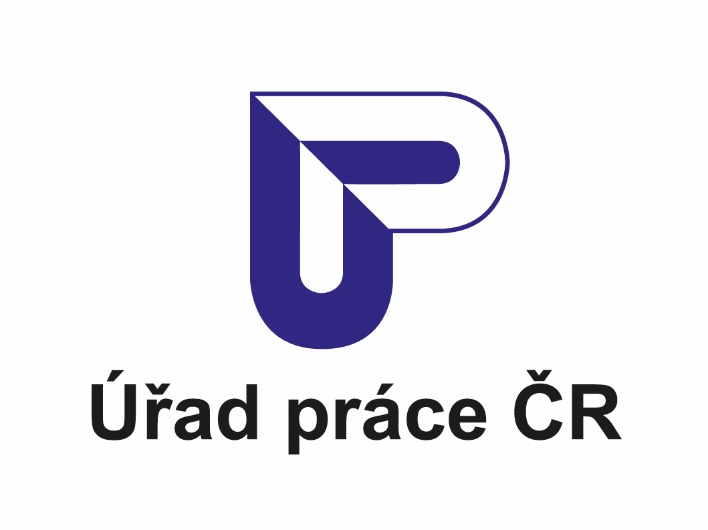 Výstup ze zprávy CARITAS CARES uvádí:
55% beneficientů služeb sociální prevence a poradenství během posledních 3 let potřebovalo služby Úřadu práce České republiky (ÚP ČR).
Z nich 96% uvedlo, že ÚP ČR skutečně navštívili. 
Pouze 54% z této skupiny uvedlo, že jim ÚP ČR pomohl zlepšit svoji situaci; 22% uvedlo, že nepomohl; zatímco 24 % si není výsledky spolupráce s ÚP ČR jistých.
Čím lze vysvětlit tento výsledek?
Přístupnost podpory zaměstnanosti zhoršuje: 
přebujelá byrokracie, 
a nedostatečná podpora konzultantů na přepážkách.

Což může být vnímáno:
jako známka špatného řízení lidských zdrojů na ÚP ČR (na většině ÚP ČR je podstav zaměstnanců, existující personál bývá často přetížený a vyskytuje se vysoká míra fluktuace pracovníků).
Jakou mají zkušenost pracovníci charity s ÚP ČR?
Již samotné přihlášení na ÚP ČR se pro uživatele stává problémem a to z těchto důvodu: 
Nepřehlednost systému. 
Pracovníci ÚP ČR dostatečně nevysvětlí úřední postupy, práva a povinnosti beneficientům.
Řada klientů má z registrace obavu a nebo se za svoji situaci stydí.
Někteří klienti se po předchozí špatné zkušenosti již znovu nezaregistrují.
Zvláště problematická je také sankce vyřazení z registru (6 měsíců - po tuto dobu nemůže klient využívat služeb ÚP ČR a ani sociálních příspěvků).
Klientům bývají nabízeny možnosti, jež pro ně nejsou příliš užitečné např. práce nebo rekvalifikace, kterou nezvládají zdravotně, dosaženým vzděláním nebo z rodinných důvodů. 
Příklad z praxe: Rodina žije na vesnici (děti ve věku 10, 9, 7, 2x 3). Matka (základní vzdělání) po skončení rodičovské dovolené hledá pracovní uplatnění, ideálně na zkrácený úvazek s takovou pracovní dobou, aby ráno zvládla děti vypravit do školy a školky a odpoledne je zase mohla vyzvednout. Otec pracuje od 6 hodin ráno v nedalekém městě a často zůstává v práci přesčas. Pracovnice ÚP ČR matce nabízí práci ve vícesměnném provozu a nebo s pracovní dobou začínající od šesti hodin ráno. 
Od roku 2016 klesá objem finančních prostředků vyčleněných na aktivní politiku zaměstnanosti (jedná se o tvorbu pracovních pozic, dotovaná zaměstnání, rekvalifikace) a je částečně nahrazován programy financovanými z Evropského sociálního fondu. Ty však mají obecně přísnější podmínky k získání podpory.
Co je hlavním problém?
ÚP ČR nepřistupuje k beneficientům individuálně. 
Funguje zejména jako správní a nikoli jako podpůrné pracoviště.

Příklad z praxe: Matka, která žádala o dávky státní sociální podpory se cítila bezbranně při svých jednáních s pracovnicí na ÚP, neustále musela dokládat nové skutečnosti, kterým nerozuměla. Se sociální pracovnicí ze sanace rodiny se domluvila, že ji při v řadě již čtvrtém jednání na ÚP doprovodí. Po klidné a srozumitelné konzultaci na ÚP ČR se na chodbě za zavřenými dveřmi matka rozplakala a sociální pracovnici sdělila: „Vy mi nebudete věřit, ale ona se ke mě před vámi chovala úplně jinak!“ 
Nejvíce ohrožené skupiny, kterých se tyto překážky dotýkají jsou osoby duševně a tělesně postižené, bezdomovci a Romové.
Ačkoli využití ÚP ČR je samo osobě zdarma, problémem je, že někteří klienti nemají prostředky na dopravu do místa trvalého bydliště a k získání veškeré potřebné dokumentace.
Během posledních let zůstala dostatečnost služby zhruba stejná nebo se mírně zhoršila. Hlavním problémem je rostoucí tendence využívat sankci vyřazení z registru. Neustálé změny pravidel činí systém ještě hůře srozumitelným; navíc zaměstnanci ÚP ČR někdy aktivně doporučují klientům se neregistrovat. Na druhou stranu roste snaha podpořit reintegraci klientů na trhu práce – někdy má však více podobu nátlaku. 
Příběh z Diecézní charity z Hradce Králové
Anna povinně docházela na ÚP ČR každý týden. Nabídek práce byl dostatek; bohužel pro ni často nebyly vhodné. Např. nabídka práce v restauraci vyžadovala zkušenosti, které Anna neměla. Při rozhovoru s námi Anna uvedla, že její konzultant na ÚP ČR jí dal najevo, že je neschopná a otravná. To se několikrát opakovalo (i někteří další beneficienti zmiňují podobnou zkušenost). V důsledku toho se Anna nechala vyřadit z registru; nyní se stará o své postižené dítě a pracuje pár hodin denně bez smlouvy (tj. na černo).
Doporučení
Zlepšit veřejnou politiku zaměstnanosti implementací více individualistického přístupu, který bude řešit specifické potřeby beneficientů.
Přeorientovat ÚP ČR na podpůrný přístup.
Zjednodušit postupy a dokumentaci pro klienty.
Zlepšit řízení lidských zdrojů na ÚP ČR – zejména zajistit dostatečné pracovní kapacity a poskytnout adekvátní školení a podporu pracovníkům, aby zvládali práci s klienty se složitými potřebami.
Zmírnit podmínky sankce vyřazení z registru.
Věnovat pozornost nabízeným řešení takovým způsobem, aby byla pro klienty skutečně použitelná.
Zajistit dostatečné finanční zázemí pro aktivní politiku zaměstnanosti a nastavit kritéria přístupu ke službám ÚP ČR, aby je klienti mohli reálně splnit. 

Kde vzít inspiraci? 
U členských států EU, které již takové systémy mají nebo na nich rovněž pracují.
Děkuji Vám za pozornost!